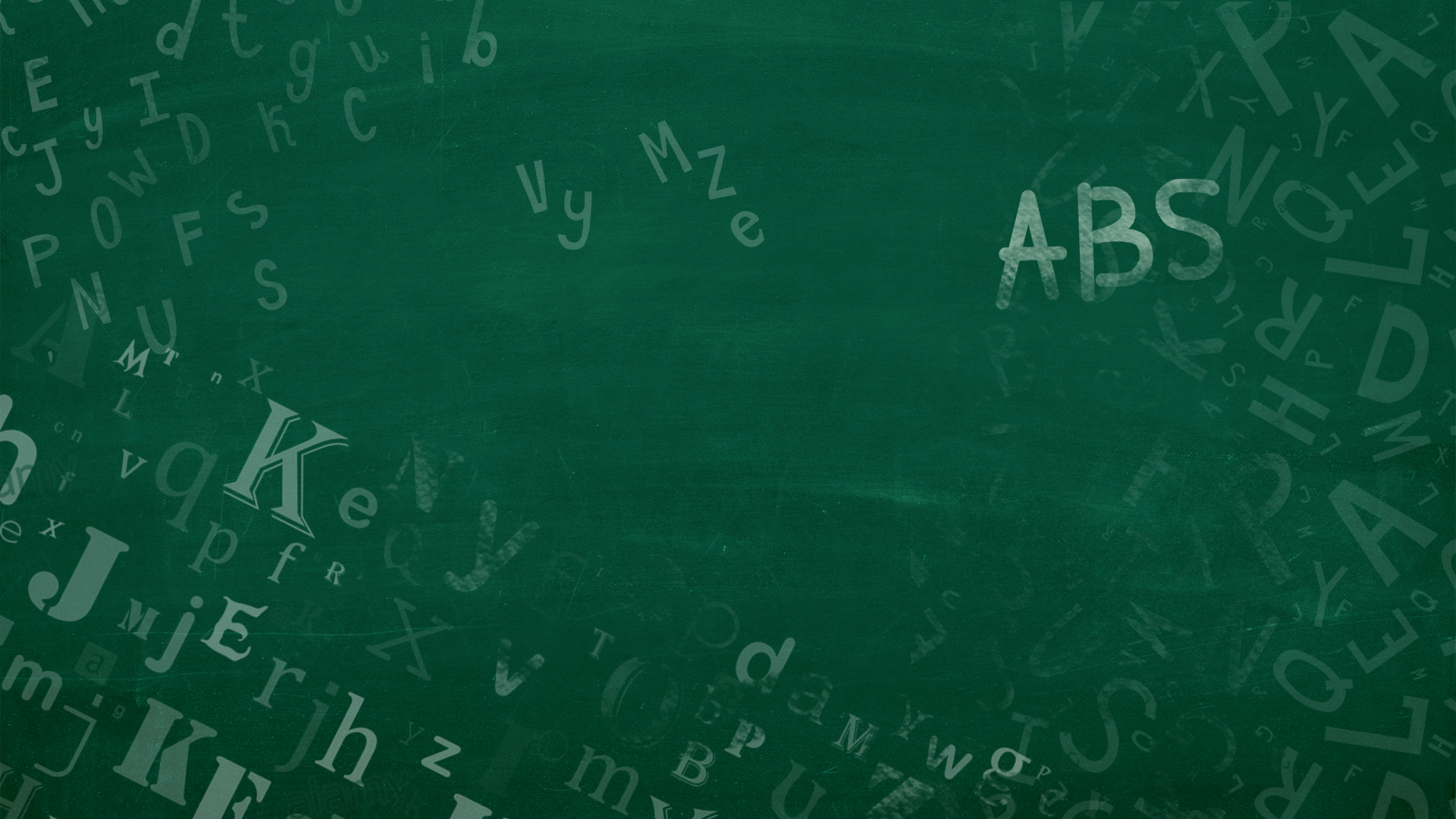 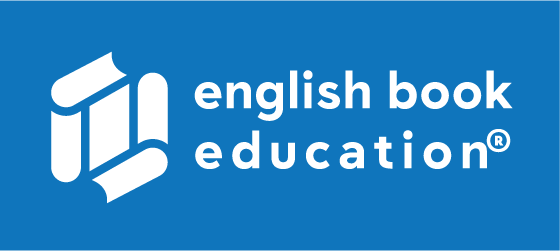 Huckleberry FinnMark Twain
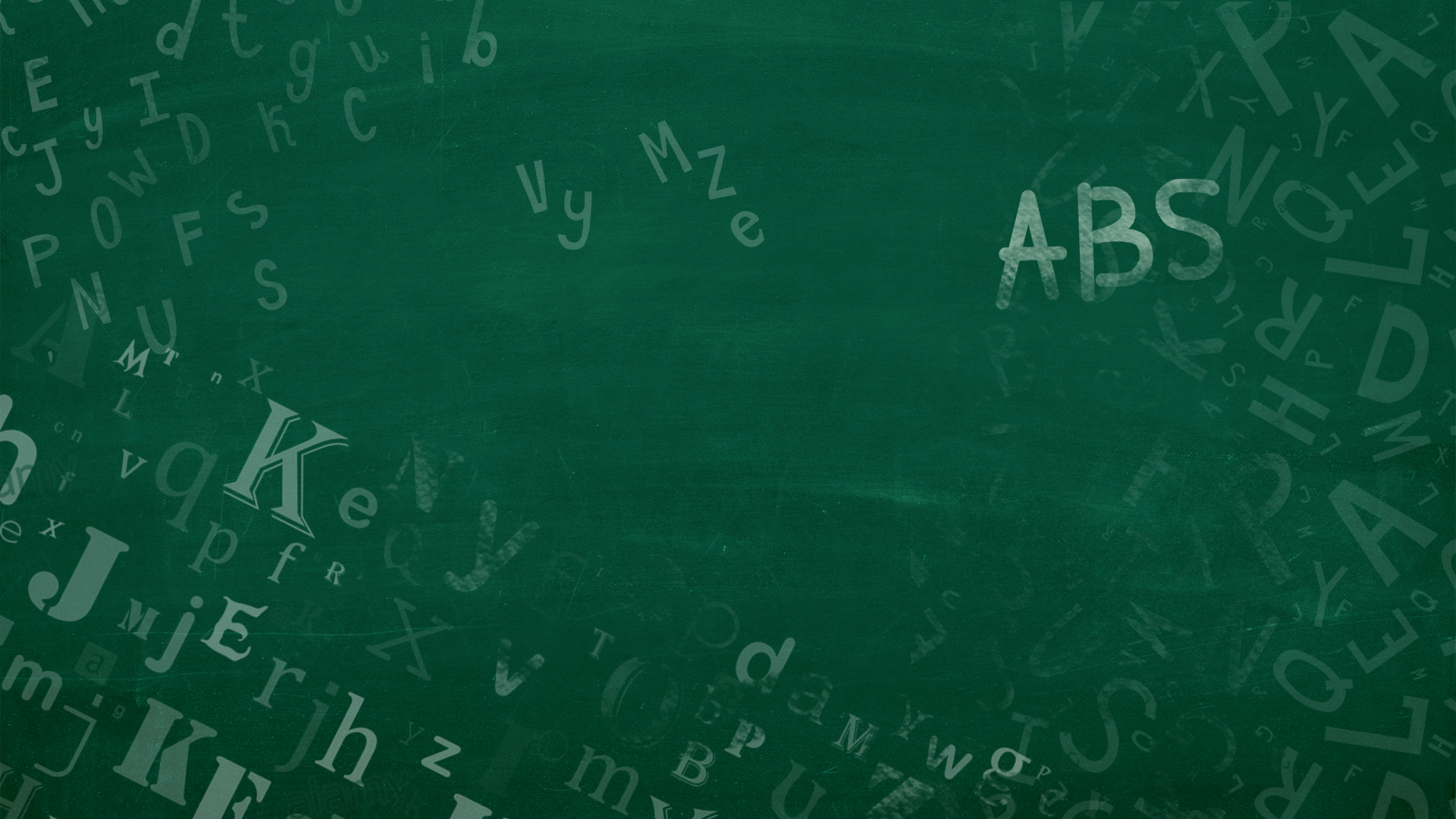 Author
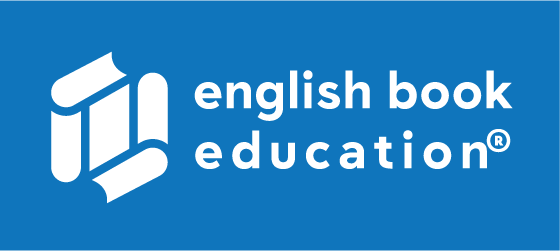 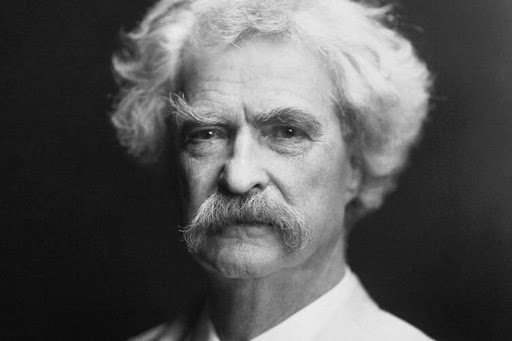 The King's and Queen's Club
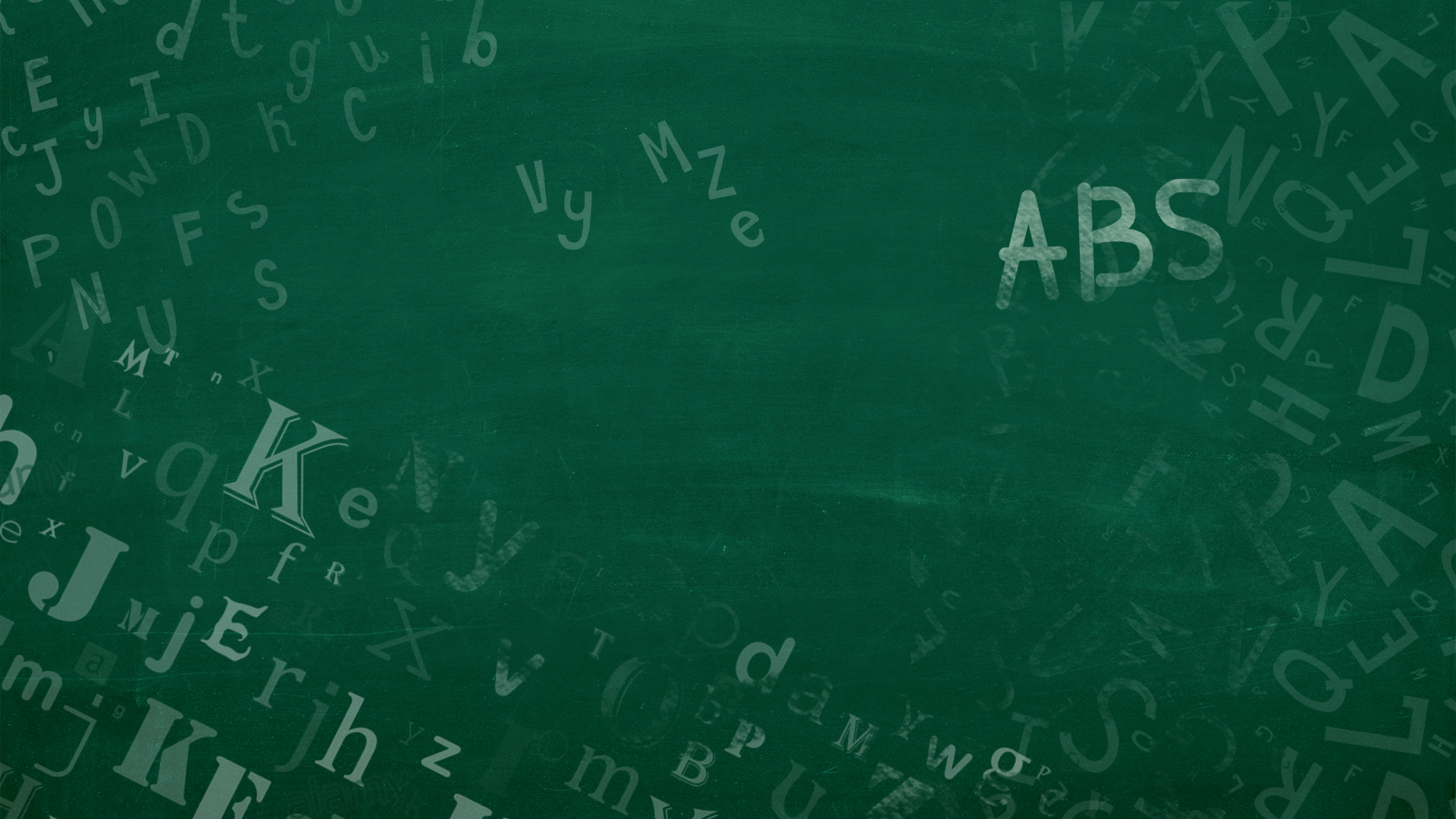 The American Civil War
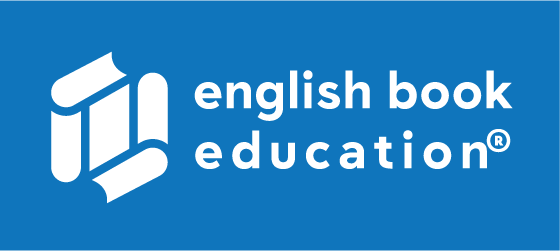 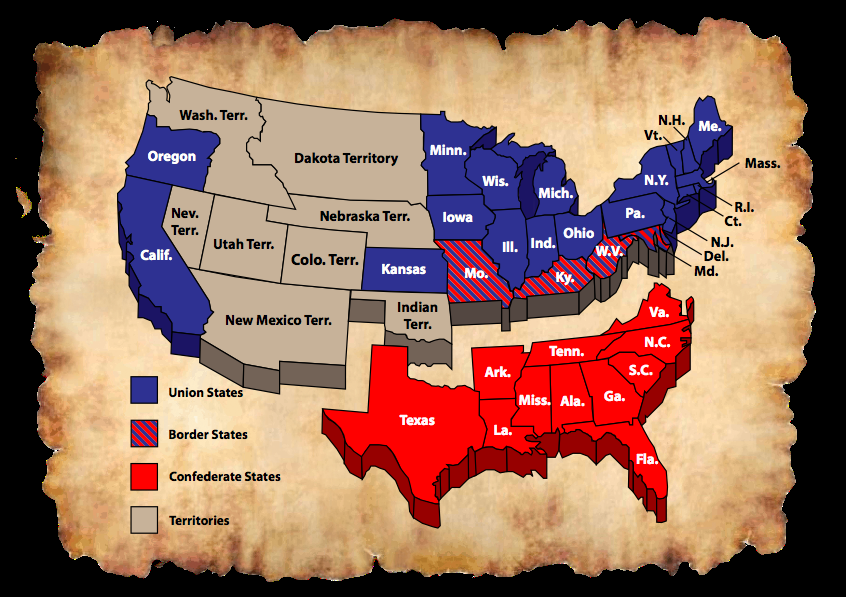 The King's and Queen's Club
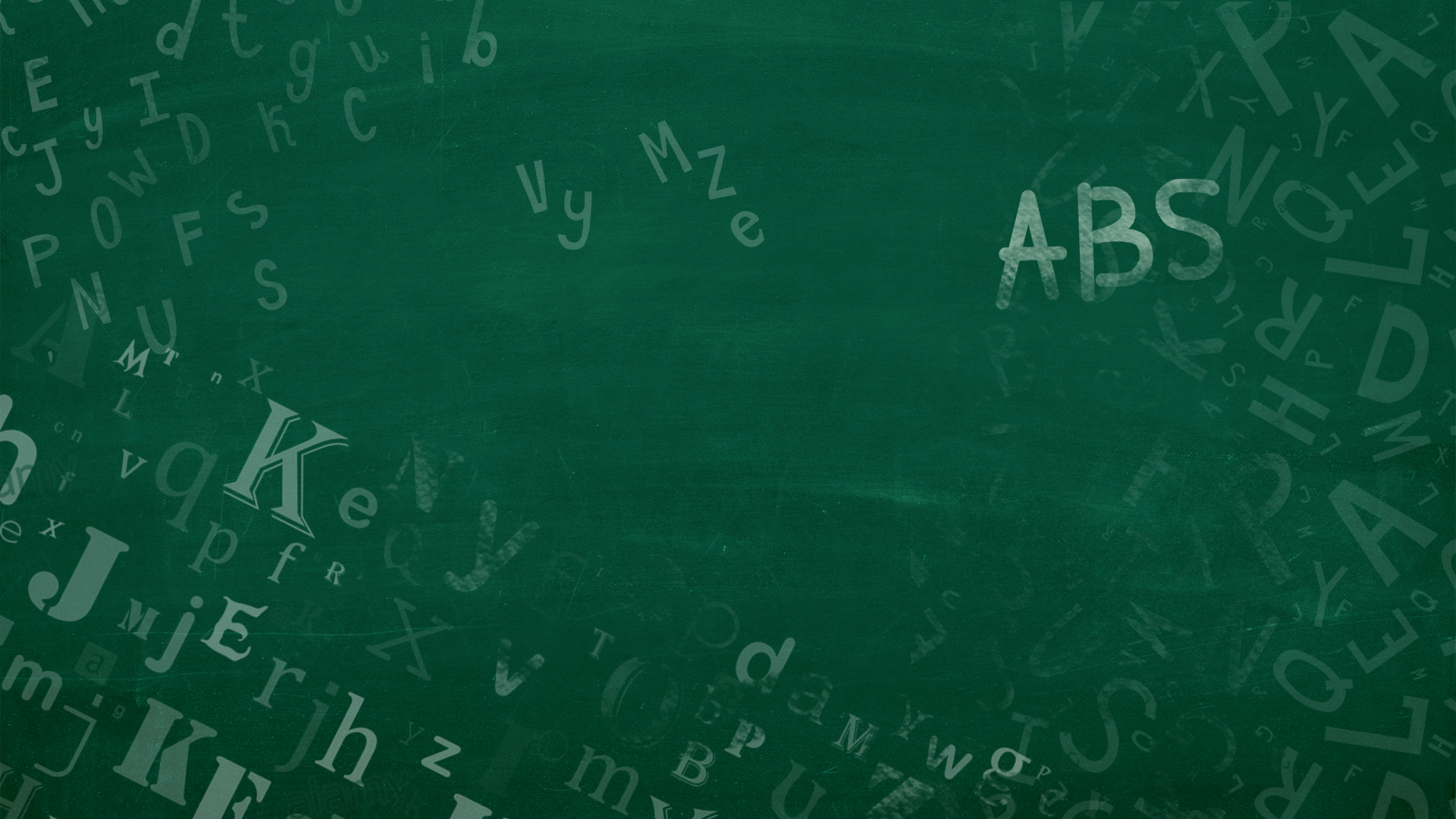 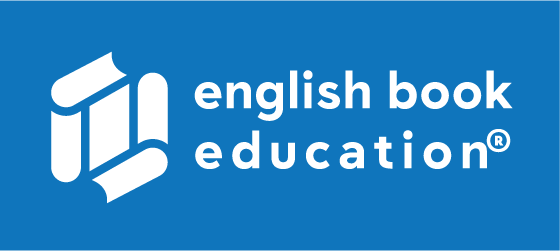 Setting
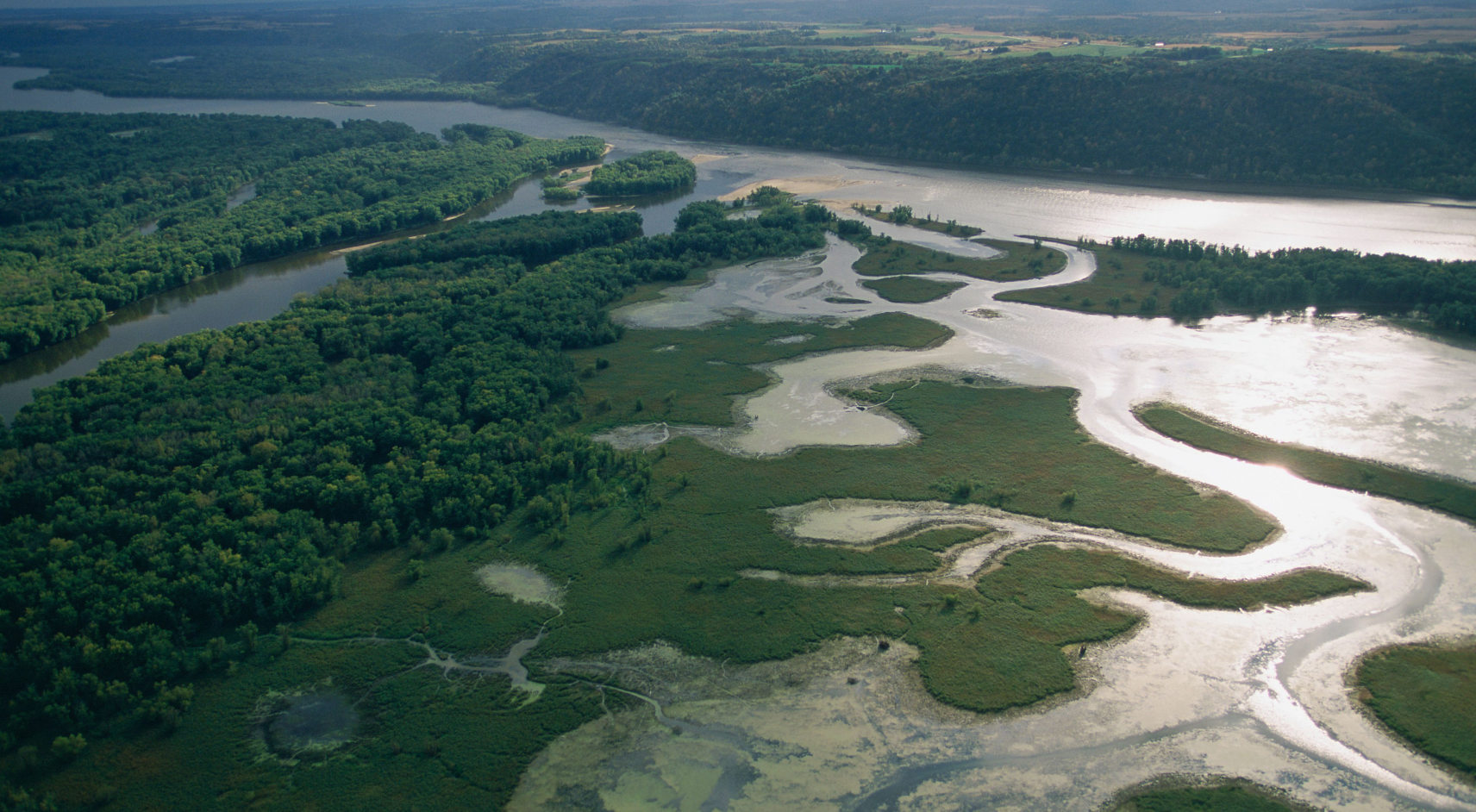 The King's and Queen's Club
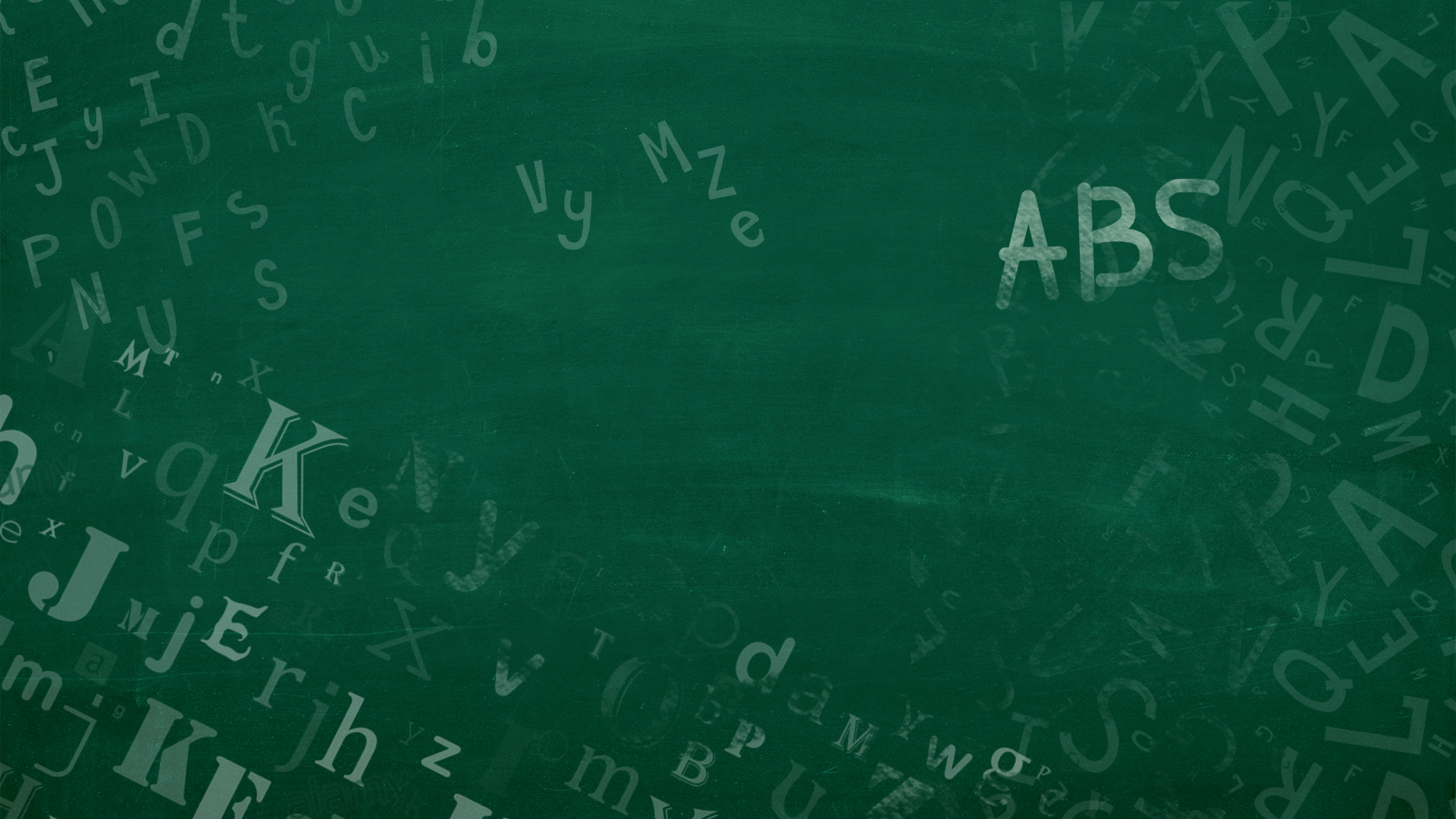 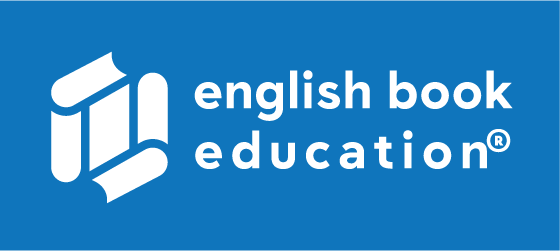 Themes
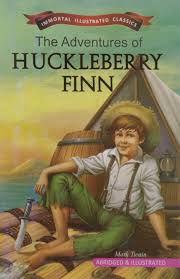 The King's and Queen's Club
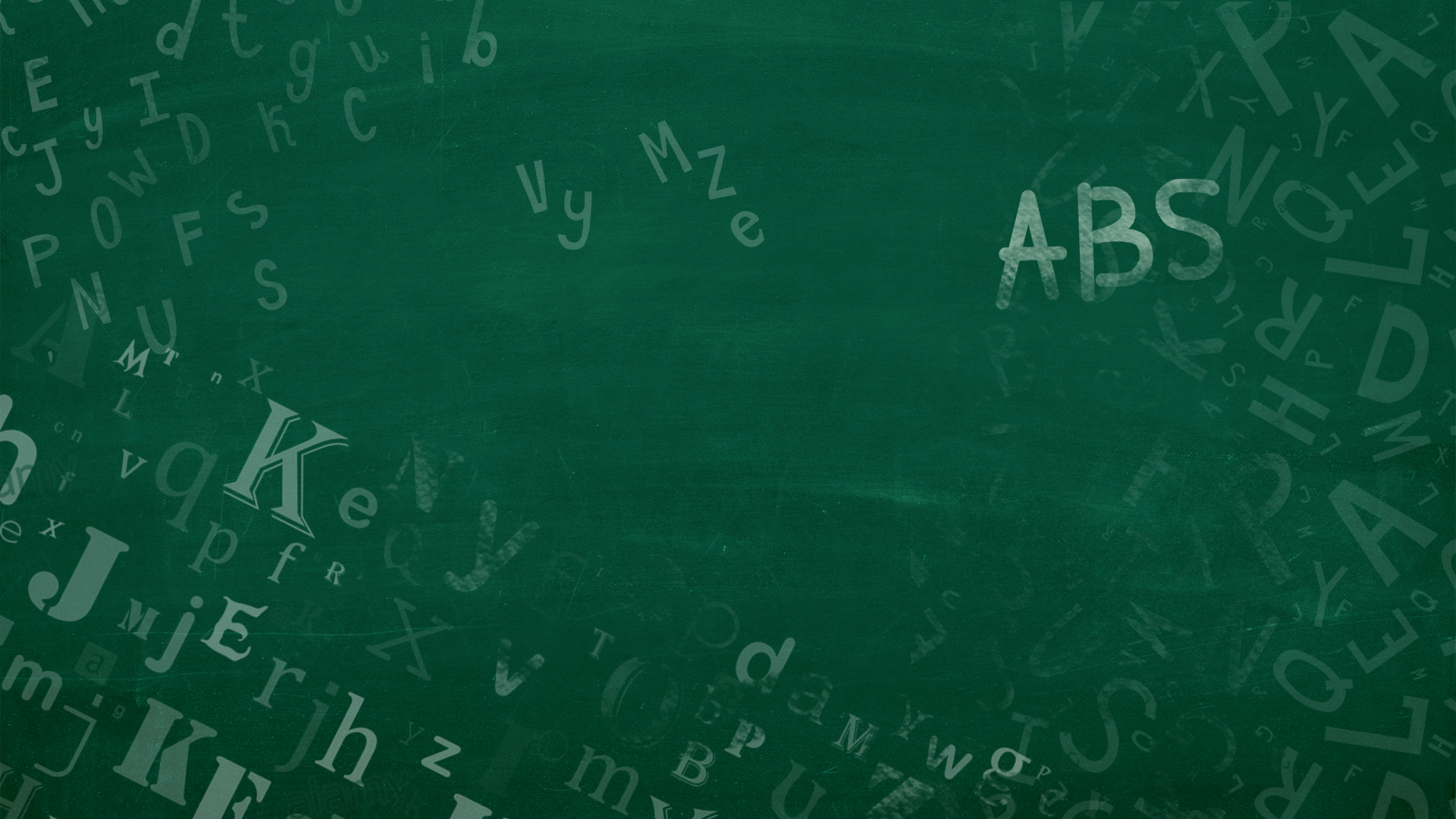 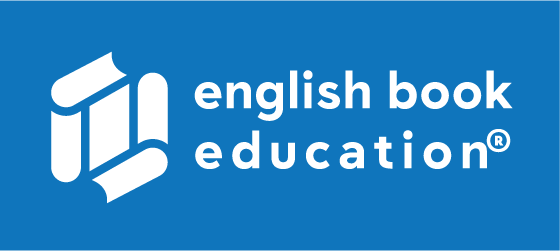 Characters and Character Development
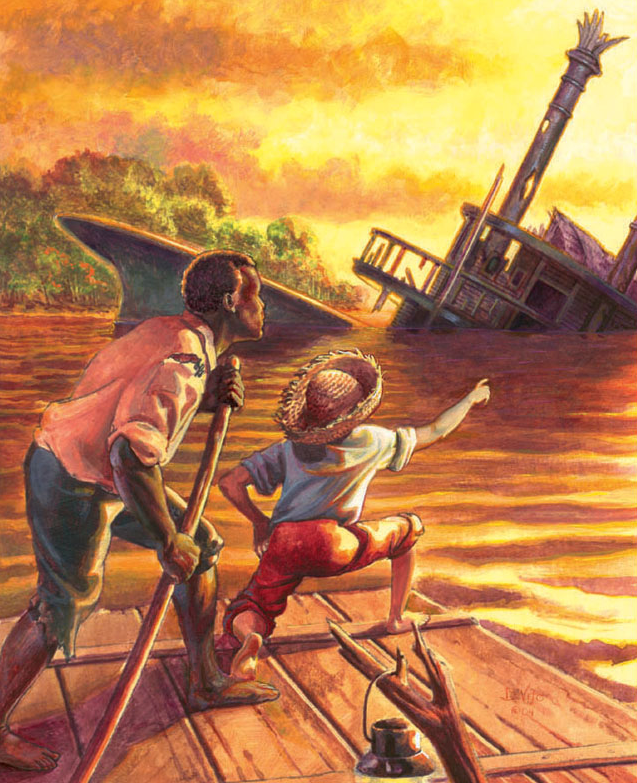 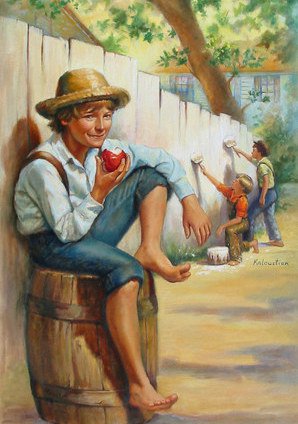 The King's and Queen's Club
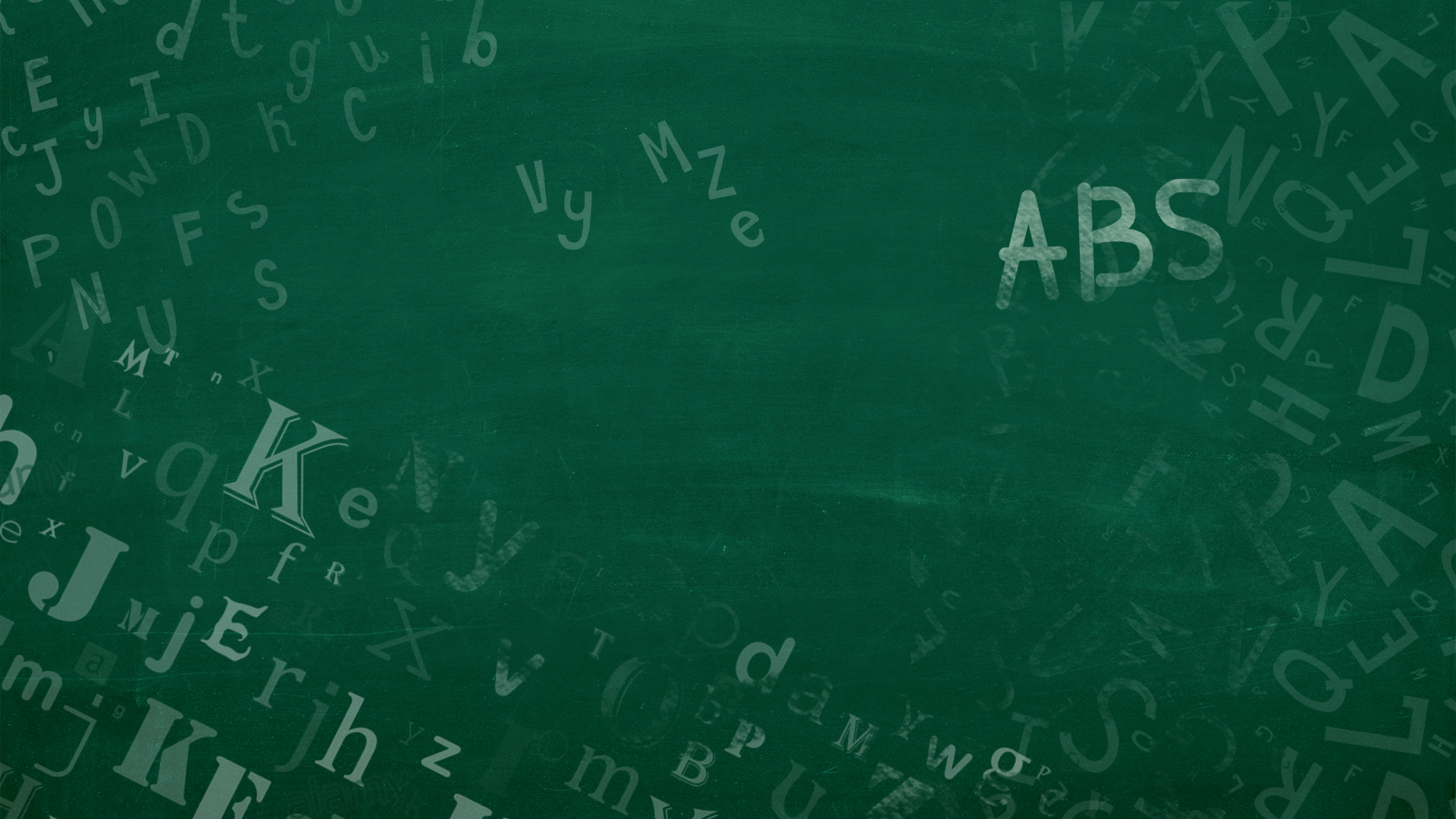 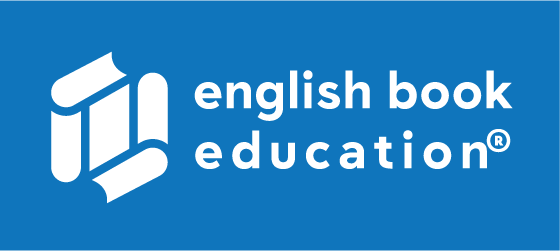 Impact
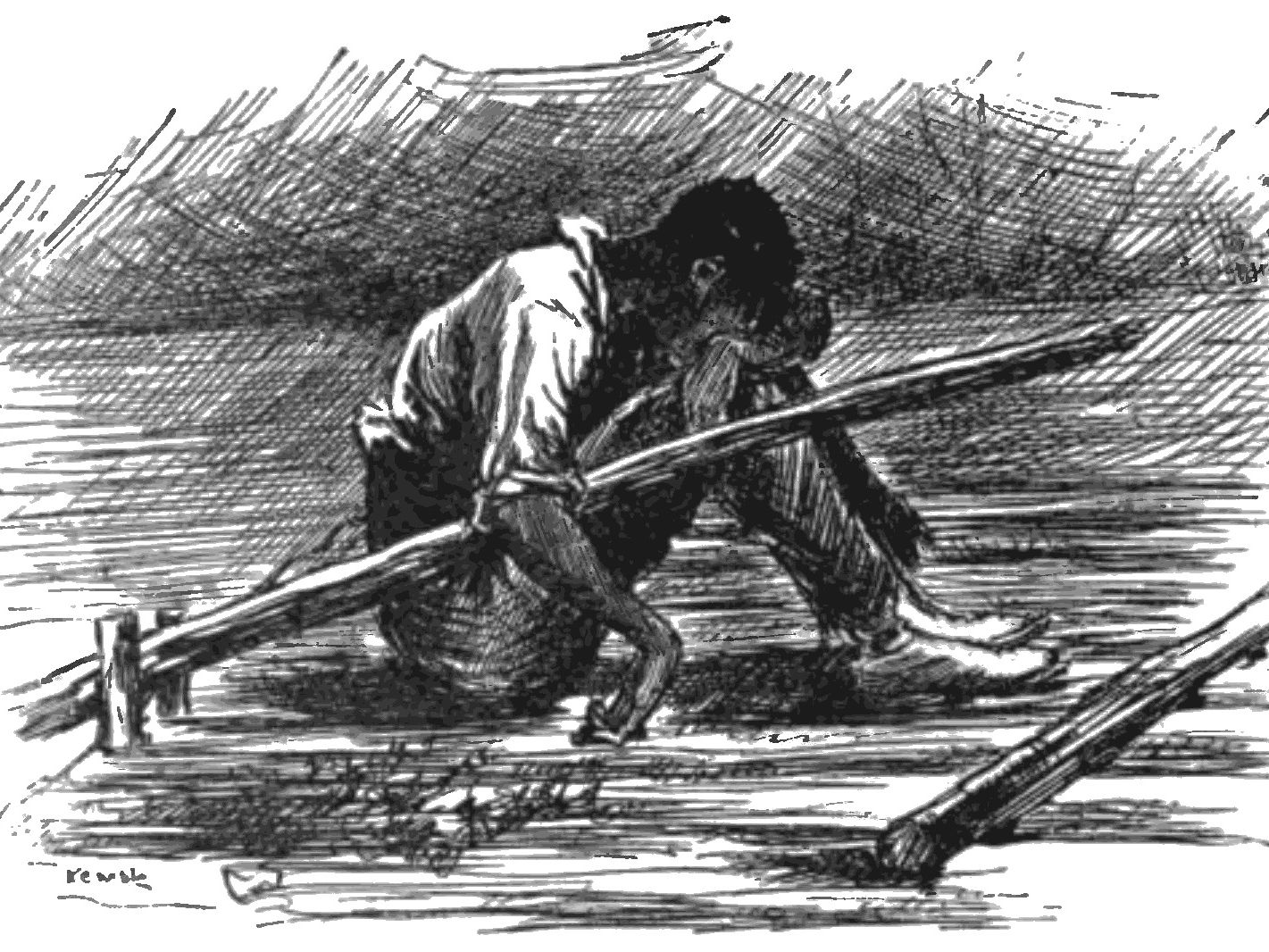 The King's and Queen's Club